GROOMING
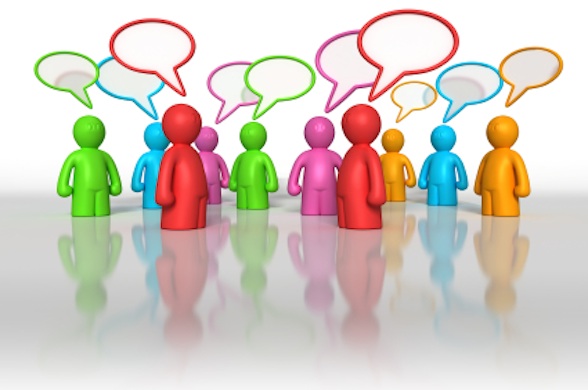 AGENDA
GROOMING
BODY LANGUAGE
PROFESSIONAL ETIQUETTE
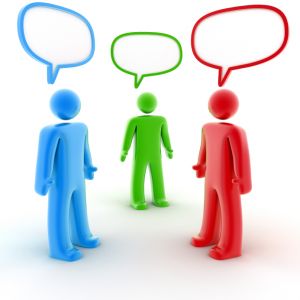 “PEOPLE LEARN BEST NOT BY BEING TOLD, BUT BY EXPERIENCING THE CONSEQUENCES OF THEIR THOUGHTS AND ACTIONS”
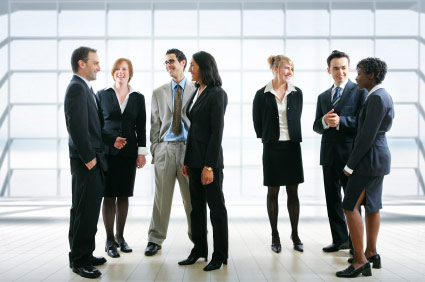 Grooming and Its Importance
It is the process of making yourself look neat and attractive.
The things which you do to make yourself and your appearance tidy and pleasant.
Grooming is important for a positive self-image and to encourage and assist the resident to maintain a pleasing and attractive appearance.
Grooming Fundamentals & Levels
Individual Level – Personal grooming
Group Level - Grooming of a team
Organization Level – Grooming of a company
Personal Grooming Fundamentals
Hair clean and styled appropriately

Clean nails, skin and teeth

Many professionals wear make-up 
   (depends on field)

Check fragrance and clothing care
People Perceptions from Groomed appearance of Professionals
Professionalism
Level of sophistication
Intelligence
Credibility or Reliability
Respect
BODY LANGUAGE
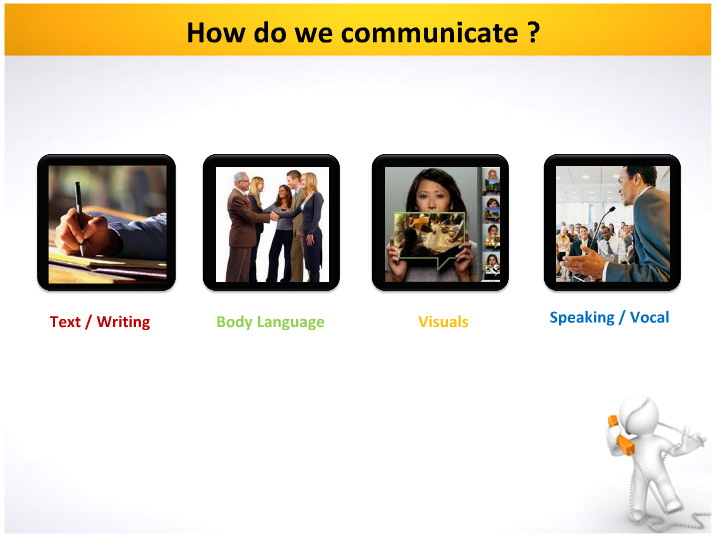 DO YOU KNOW WHAT YOU ARE SAYING?
BODY LANGUAGE
Non-verbal mode communication
We  do in every single aspect of our interaction  with another person
It is like mirror that tells us what the other person thinks and feels in response to our words or actions.
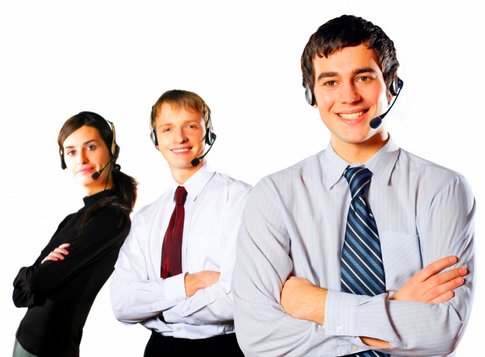 BODY LANGUAGE MATTERS
Positive / Aggressive
Cool & Calm
Nervous / Scared
Active
Passive / Dull
Negative / Weak
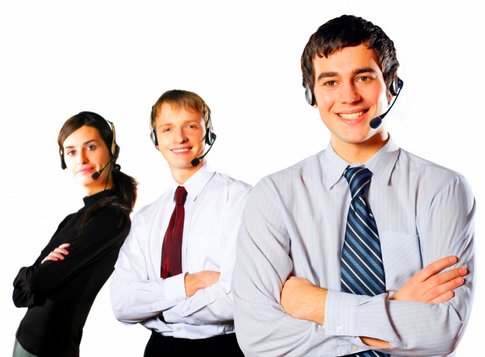 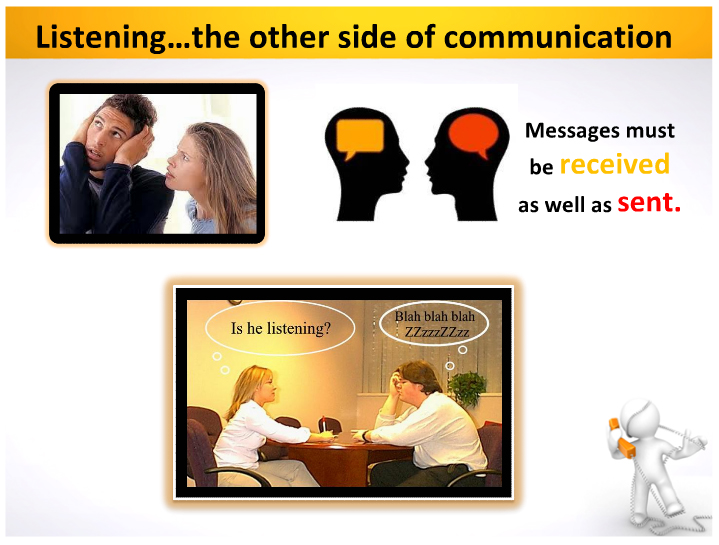 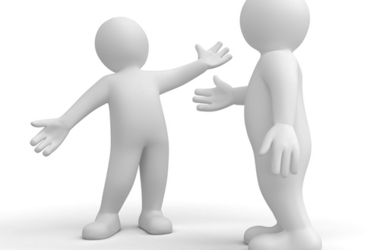 What is nonverbal communication?
Nonverbal Communication = Communication without words

Nonverbal communication is a process of communication through sending and receiving wordless messages.
Importance of Nonverbal Communication
Verbal & nonverbal Communication plays an important role in how people interact with one another. People are using around 35% verbal communication and 65% nonverbal communication in daily life. Nonverbal communication has also cultural meaning
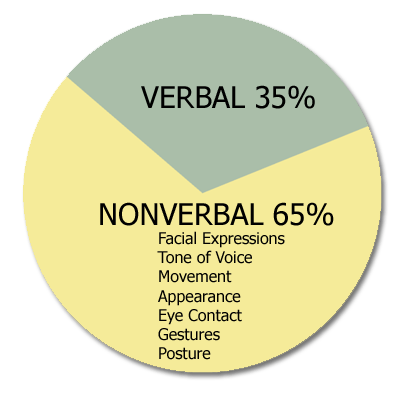 TIPS TO GOOD COMMUNICATION SKILLS
Maintain eye contact with the audience
Body awareness
Gestures and expressions
Convey one’s thought clearly
Practice effective Communication
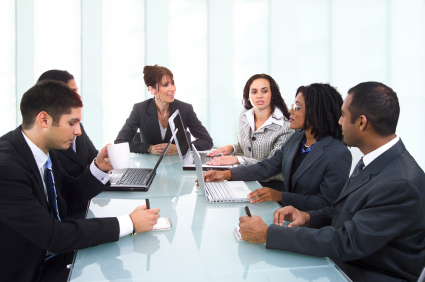 EFFECTIVE COMMUNICATION…
It is two way
It involves active listening
It reflects the accountability of speaker and listener
It utilizes feedback
It is free of stress
It is clear
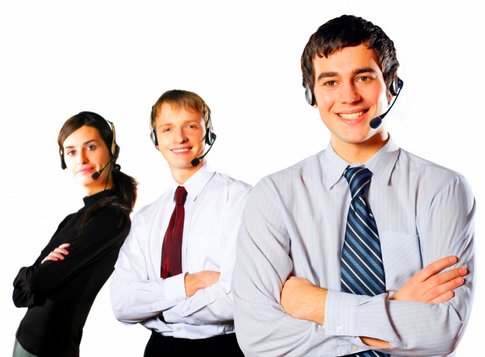 EFFECTIVE COMMUNICATION…
It is two way
It involves active listening
It reflects the accountability of speaker and listener
It utilizes feedback
It is free of stress
It is clear
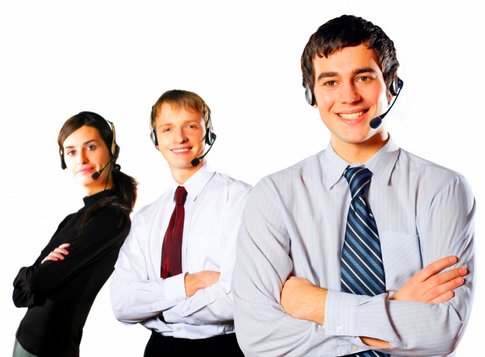 Etiquette BasicsCreating a positive image
Behavior:
Exhibit a positive attitude and pleasant demeanor
Use a firm handshake
Maintain good eye contact 
Appropriate introductions – introduce someone by their title and last name (Ms. Mrs. Mr. Dr. Smith), unless otherwise specified
Rise when you are introducing someone or you are being introduced
Nonverbal communication is important
Show common respect and consideration for others
Professional Appearance
Grooming is fundamental

Hair clean and styled appropriately

Clean nails, skin and teeth

Many professionals wear make-up 
	(depends on field)

Check fragrance and clothing care
Office Etiquette
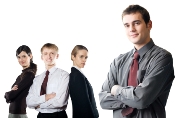 Introduction
'Etiquette' is a French word which means a 'ticket', on ceremonial or other important occasions a 'ticket' of instructions was issued to visitors detailing what they should do. 


Thus the ticket enlists the rules of decorous behavior observed in a polite society.


In a professional sense this includes behavior towards clients and colleagues which is in their best interests.
E-mail etiquette
Be concise and to the point 

Answer all questions 

Use proper spelling, grammar and punctuation where needed 

Do not attach unnecessary files
[Speaker Notes: Be concise and to the point : Keep you email message short and to the point. Sentences like "I hope this email finds you alive and well" look good only in letter correspondence.
Answer all questions 
Use proper spelling, grammar and punctuation where needed : An email with spelling mistakes or grammatical errors indicate that you have written the message in a non-serious mood and may convey a bad impression.
             Do not attach unnecessary files]
E-mail etiquette Contd..
Do not overuse the high priority option 

 Do not write in Capitals

 Read the email before you send 

 Do not overuse reply to all 

 Do not forward chain letters
[Speaker Notes: Do not forward chain letters, without requesting delivery and read receipts 

Do not overuse the high priority option 

Do not write in Capitals : USING ALL CAPITAL LETTERS IS NOT ONLY RUDE AND IRRITATING, IT'S ALSO HARD TO READ. Save your caps for special occasions, such as those times when you want your recipient to know you're shouting. 

Read the email before you send : Do not hit the Send button without doing a spell check. Always read the message before broadcasting it to the world.
Do not overuse reply to all]
E-mail etiquette Contd..
Never use email to discuss confidential issues 

 Use meaningful subject avoiding URGENT or  
   IMPORTANT

 Don't ever forward any junk mail 

 Don't reply to Spam
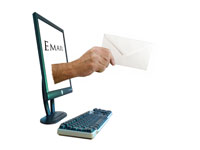 [Speaker Notes: Never use email to discuss confidential issues 
Use meaningful subject avoiding URGENT or IMPORTANT : The email subject should be detailed enough to give the recipient an idea about the email content without having to open it. Single words like "Hi" or "Hello" or "Help" are a strict no-no. Think of meaningful but short titles. 
Don't ever forward any junk mail related to offense or obscene remarks 
Don't reply to Spam]
Telephone etiquette
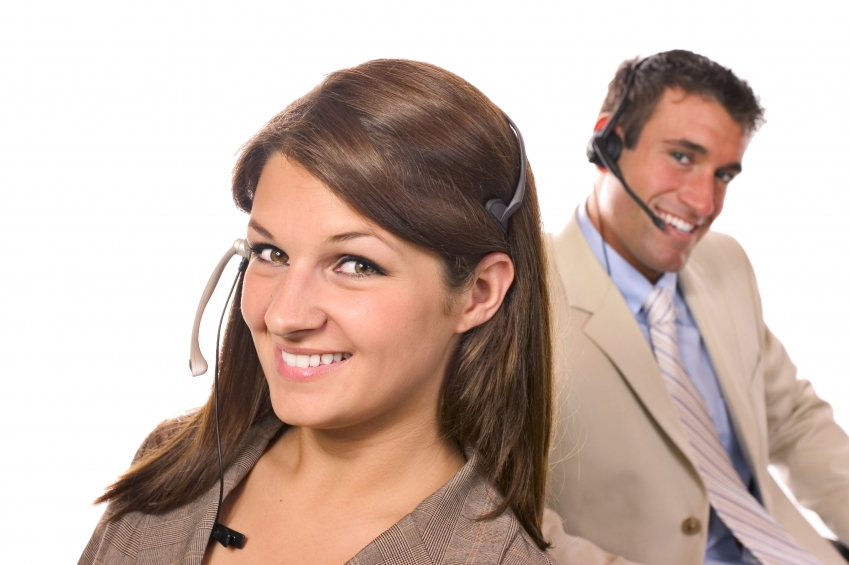 Pre-call preparation
Feel good about your work
 Smile
 Have a positive attitude
 Place the receiver of the telephone correctly
 Organize your desk
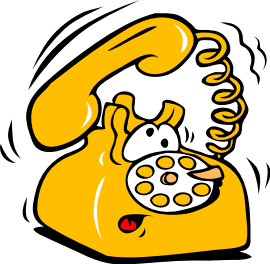 Answering calls for others
Identify yourself and the company 
Offer assistance in the absence of others
Do not make commitments for others
Take accurate messages
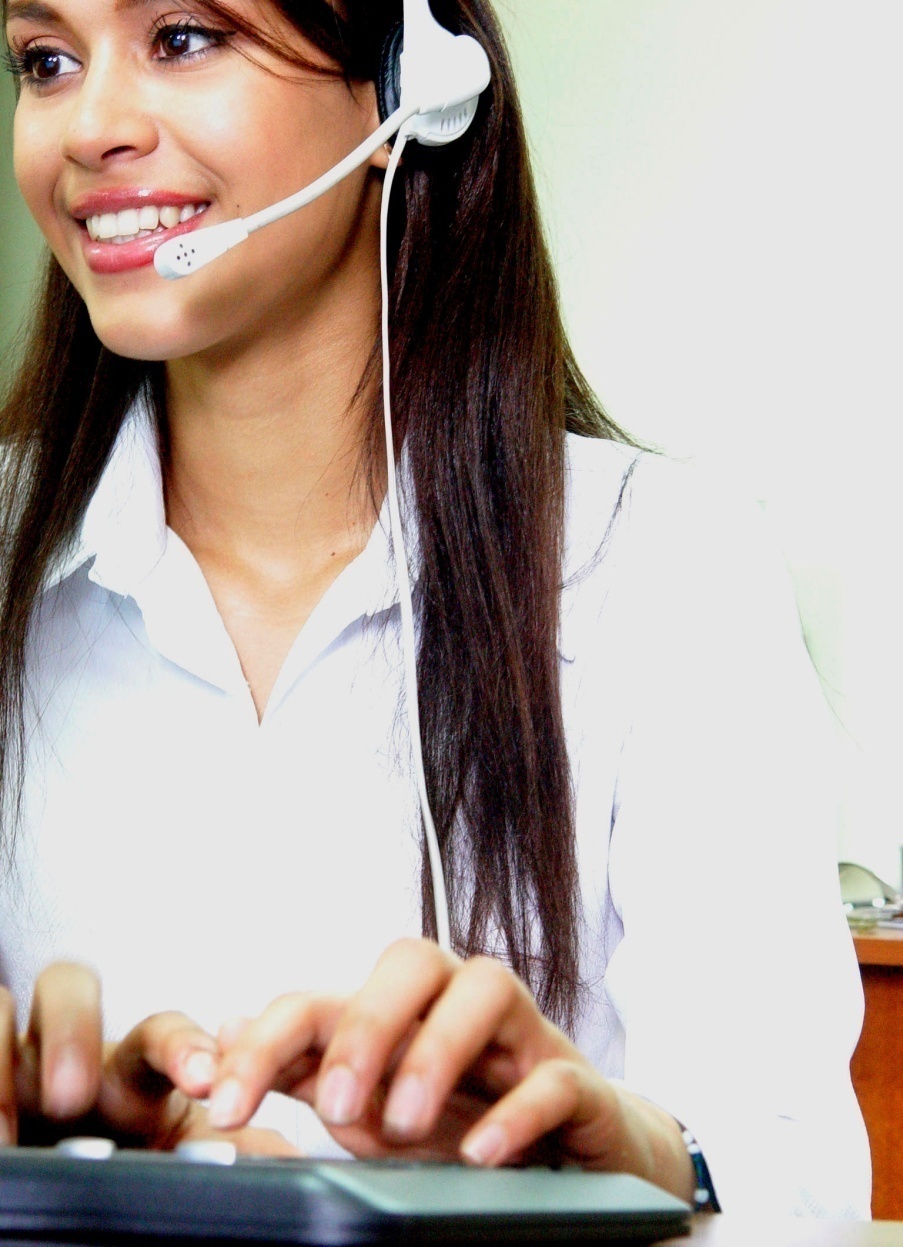 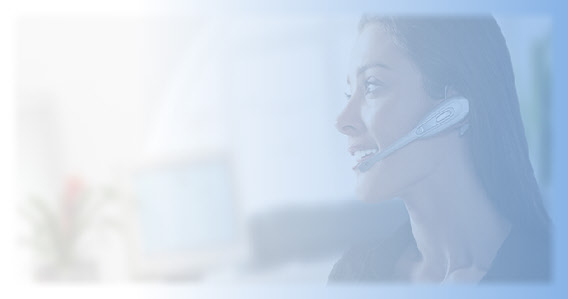 Hold procedure & Transferring calls
Seek permission 

 Specify the duration

 Explain the reason for the transfer

 Wait for the customer’s response

 Get back to the customer in the committed time frame
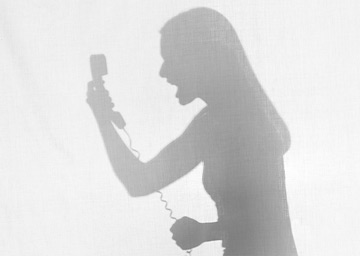 Handling complaints
Listen carefully

Convey sincere interest and be empathetic

Agree as often as possible

Remain calm and courteous. DO NOT ARGUE!

Do not interrupt 

Do not blame co-workers
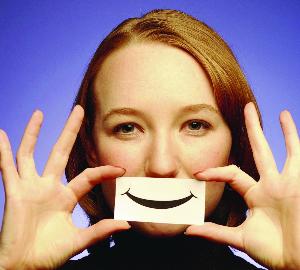 Handling complaints contd..
Explain clearly

Do not make unrealistic promises

Apologize

Act fast

Follow up
Call closure
Summarize what has been discussed
 Ask if you can provide further assistance
 End on a positive note
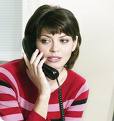 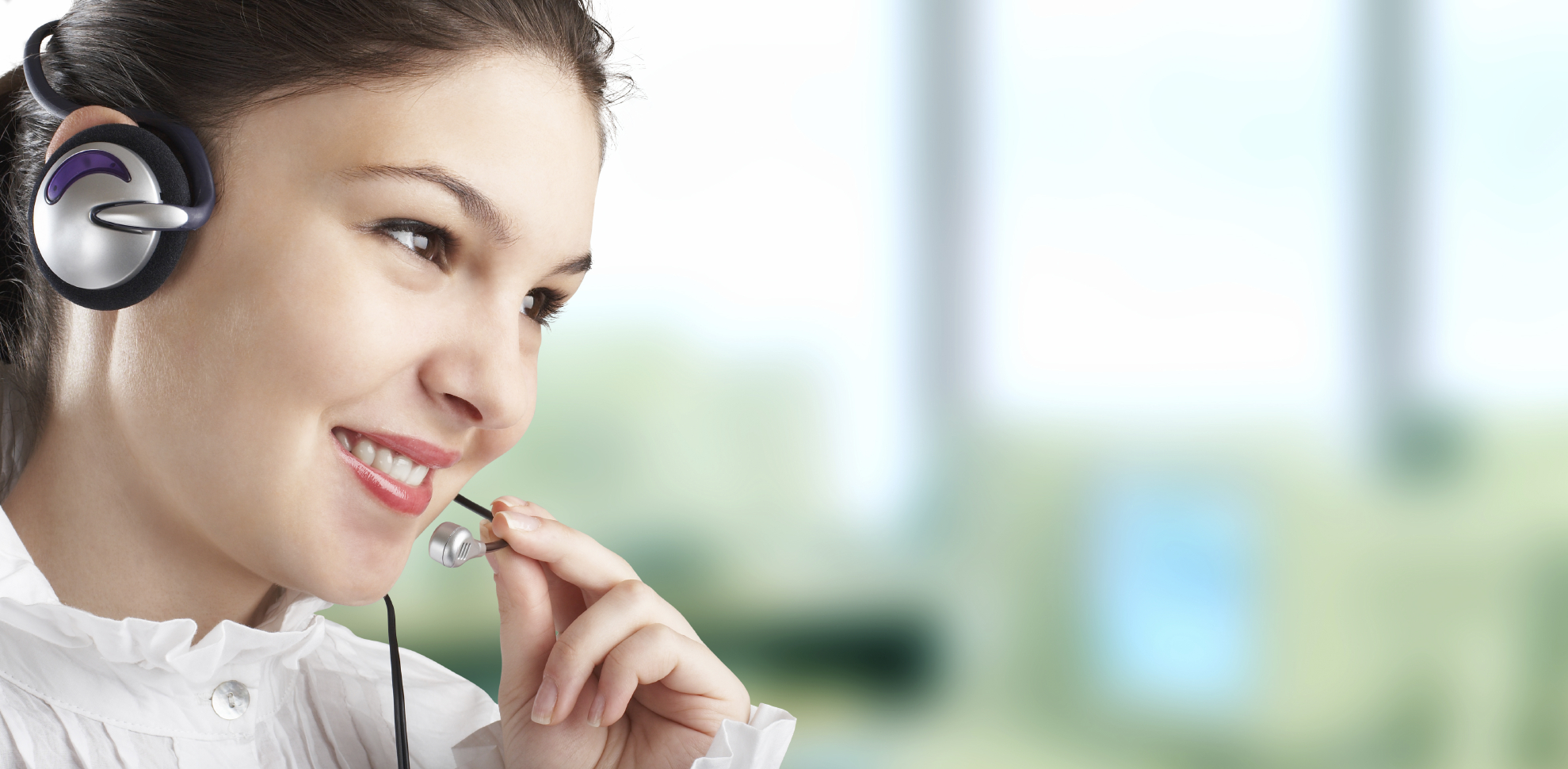 While closing the call
Have a pleasant tone and be courteous
 Don’t sound rushed
 Pause at appropriate places
Work Etiquette
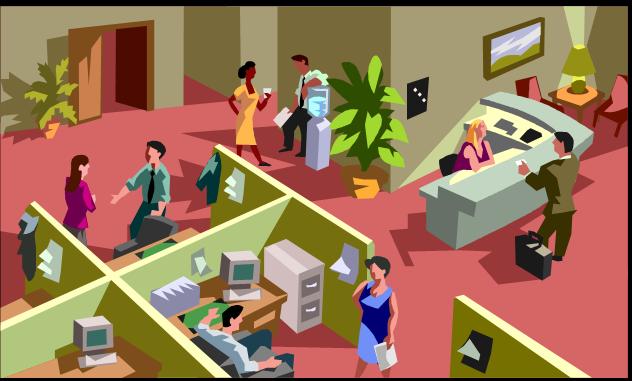 Personal & Professional boundaries
Refrain from using office supplies for personal use
Refrain from using swear words
Avoid emotional outbursts
Don’t groom yourself in public
Pick up after yourself
Respect others’ cubicle/office space
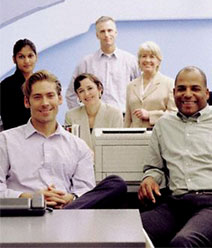 Presented By

Mr.V.S.Harshith Babu, AP1-MBA 
&
Mr.T.C.Suriyanarayanaprabhu, AP1-MBA
THANK YOU